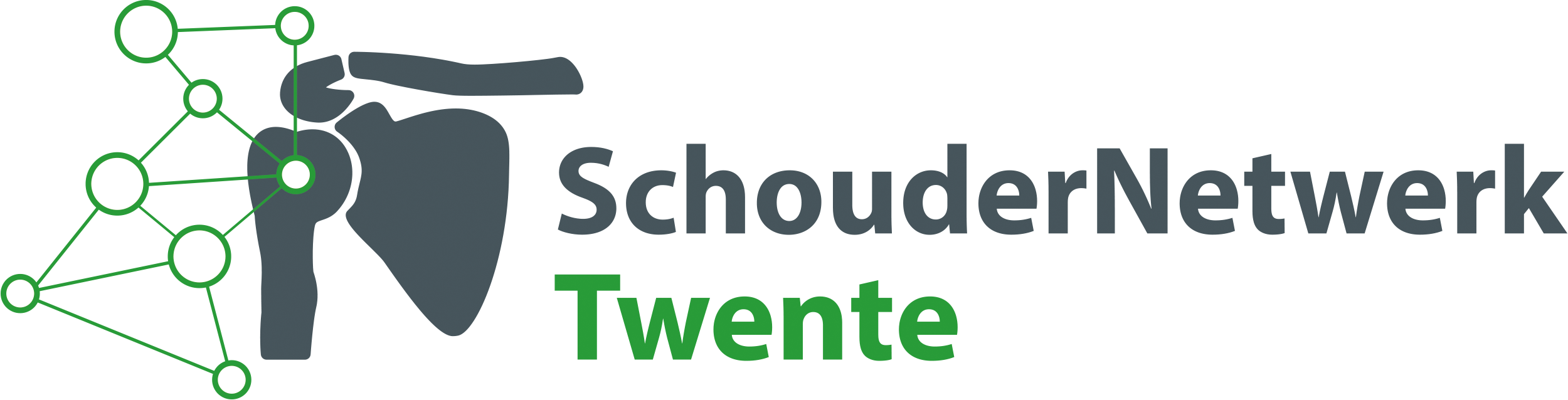 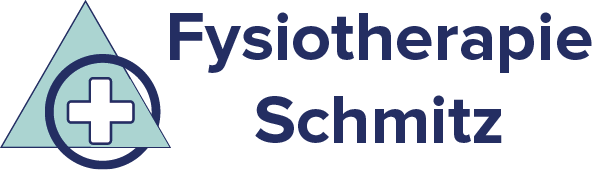 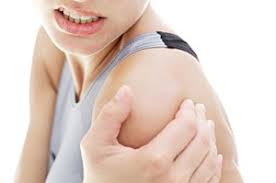 Schouderklachten tijdens de fitness?

Last van schouderklachten tijdens of na de fitness? Bij Fysiotherapie Schmitz kunnen we u helpen.
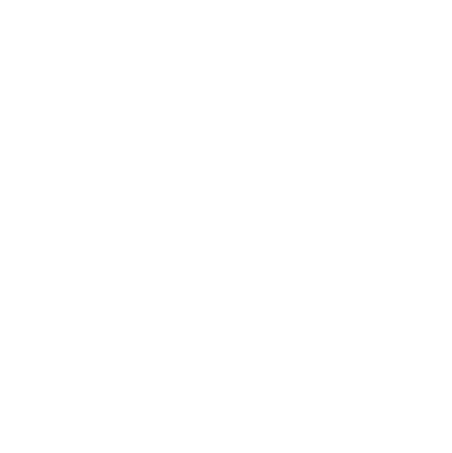 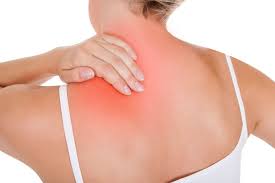 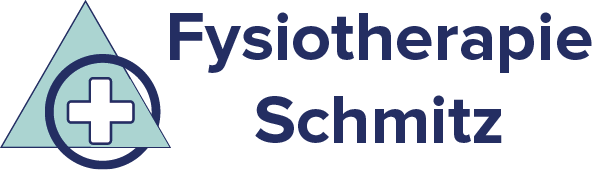 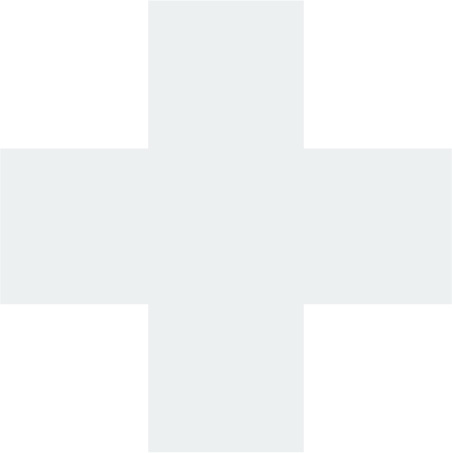